BIBLIOTECA ESCOLAR
E COMPETENCIAS
Cambios, estratexias e deseño de propostas
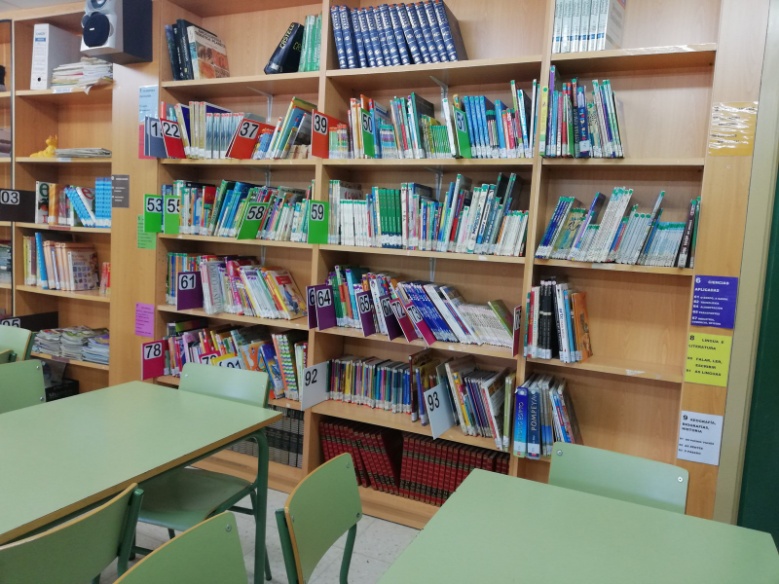 Aurora Ramilo
CEIP de Leirado (Salvaterra de Miño)
QUE SE PRETENDE  DENDE  A BIBLIOTECA ESCOLAR?
Valorar a lectura como actividade de lecer e como fonte de coñecemento
 Fomentar intereses culturais
 Desenvolver habilidades informacionais
 Facer usuarios autónomos e competentes
 Chegar á totalidade do alumnado
Por tanto:  apoio sólido do currículo
TEMOS UN GRANDE RECURSO PARA  APRENDER
Máis alá do libro de texto
Desenvolvendo competencias
SI, PERO COMO?
A ANDAINA NO NOSO CEIP
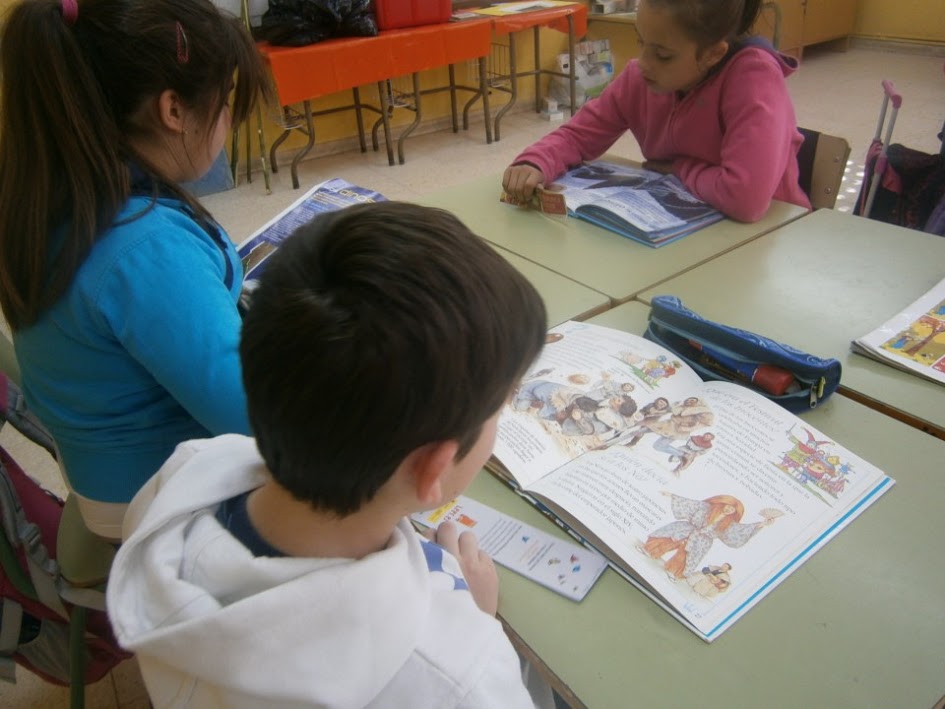 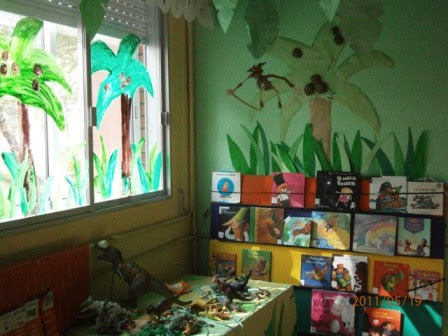 Libros informativos a eito nas aulas e en préstamo
Apoiar proxectos de aula
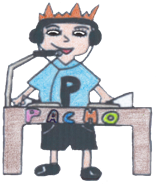 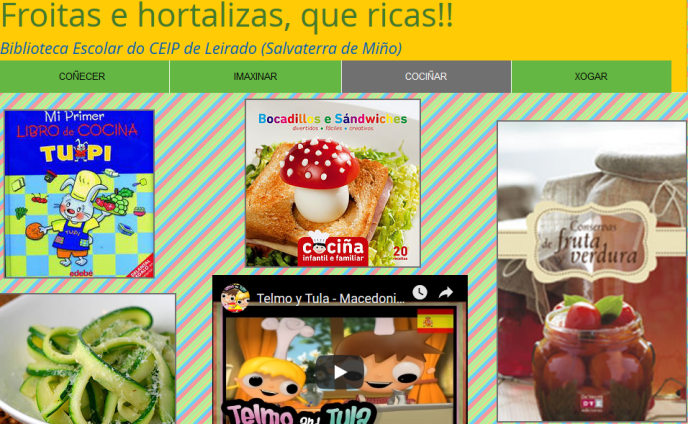 Apoio a programas do centro
Apoio á emisora escolar
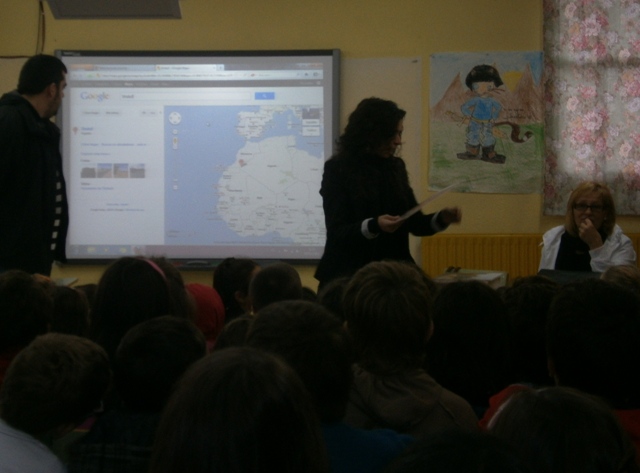 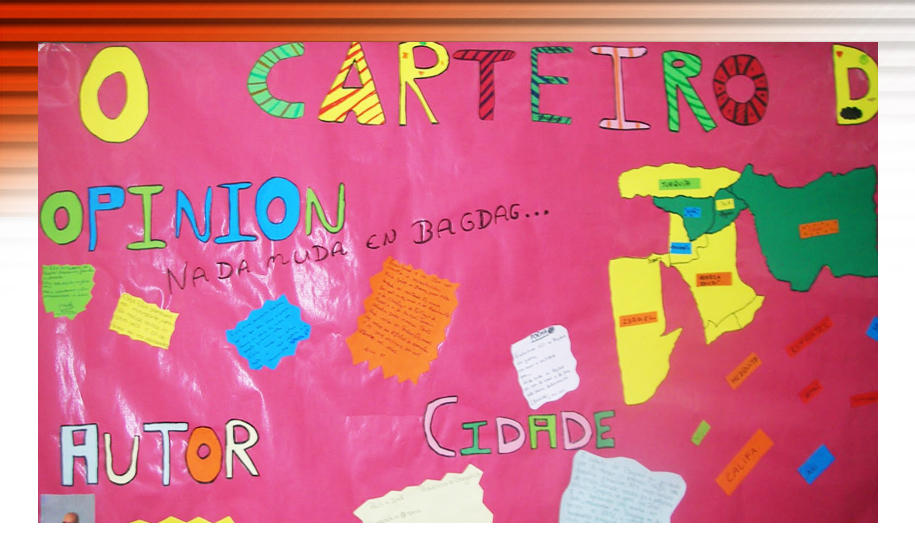 Documentarse para unha charla
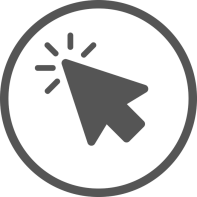 Ou  para a visita dun autor
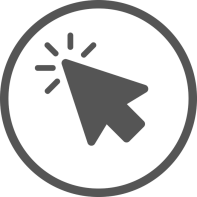 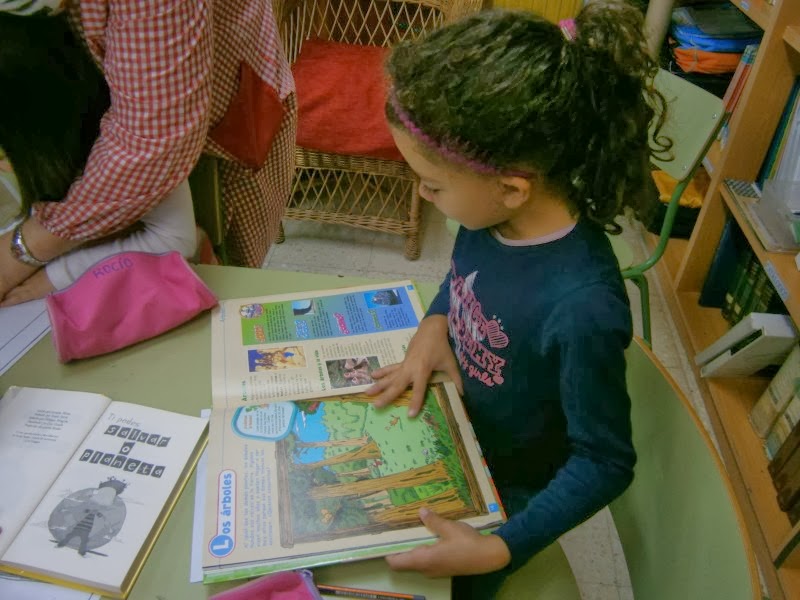 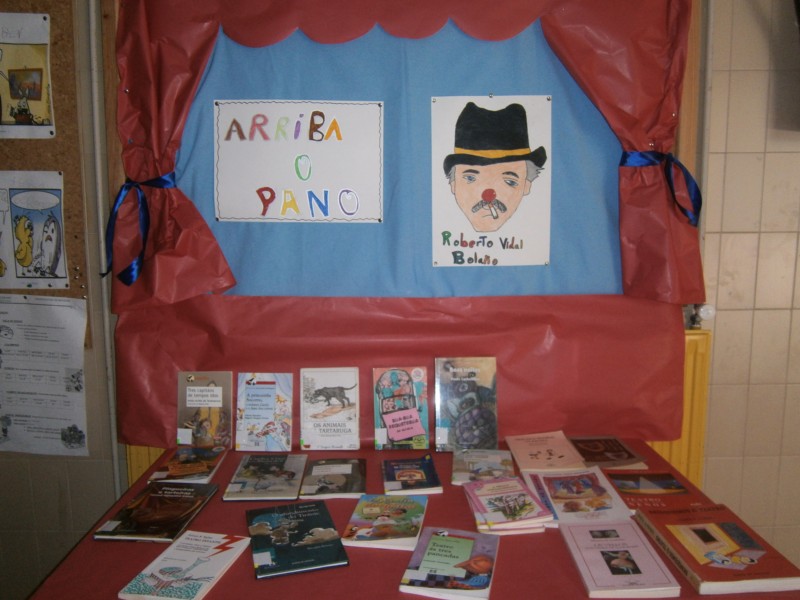 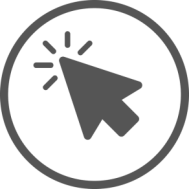 Propostas puntuais na Biblioteca
Exposicións temáticas
Colaboración con EDLG
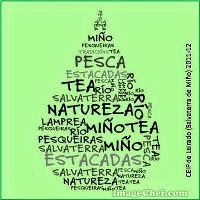 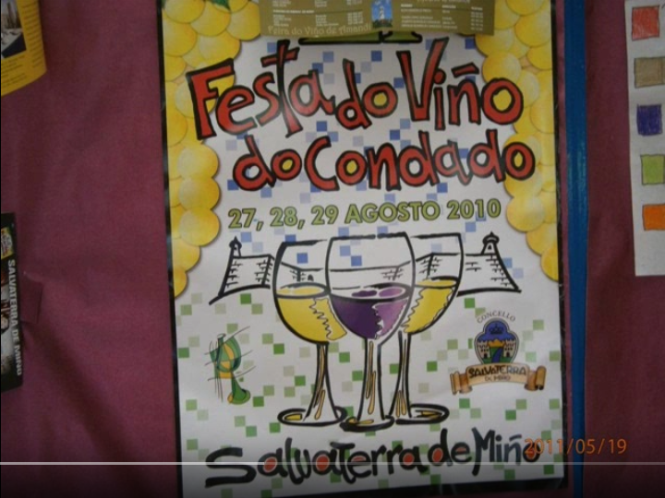 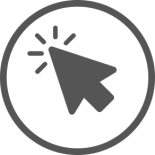 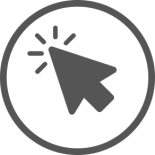 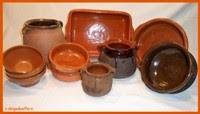 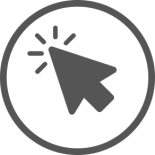 Proxectos documentais 
(No 3º trimestre)
Co deseño de tarefas integradas
E chegou o PFPP
E os proxectos anuais
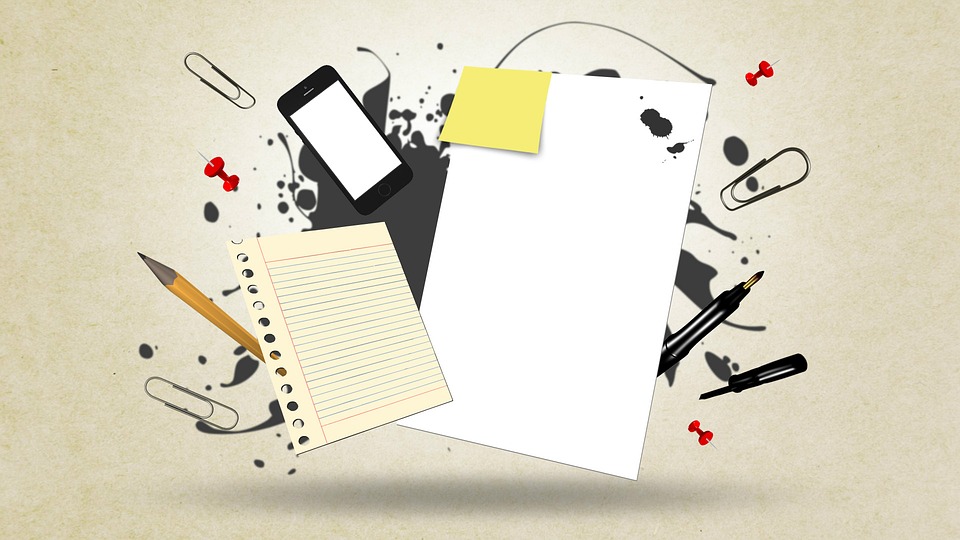 Coordinados dende a Biblioteca
DESEÑANDO  PROXECTOS
TEMA
Obxectivos xerais: que queremos?
Reunión de coordinadores  e xefatura de estudos para incluir obxectivos dos equipos de Biblioteca, EDLG, TIC e Complementarias
Reunión con titorías e especialistas
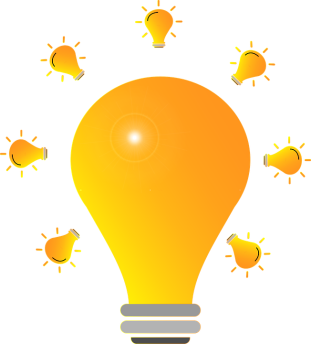 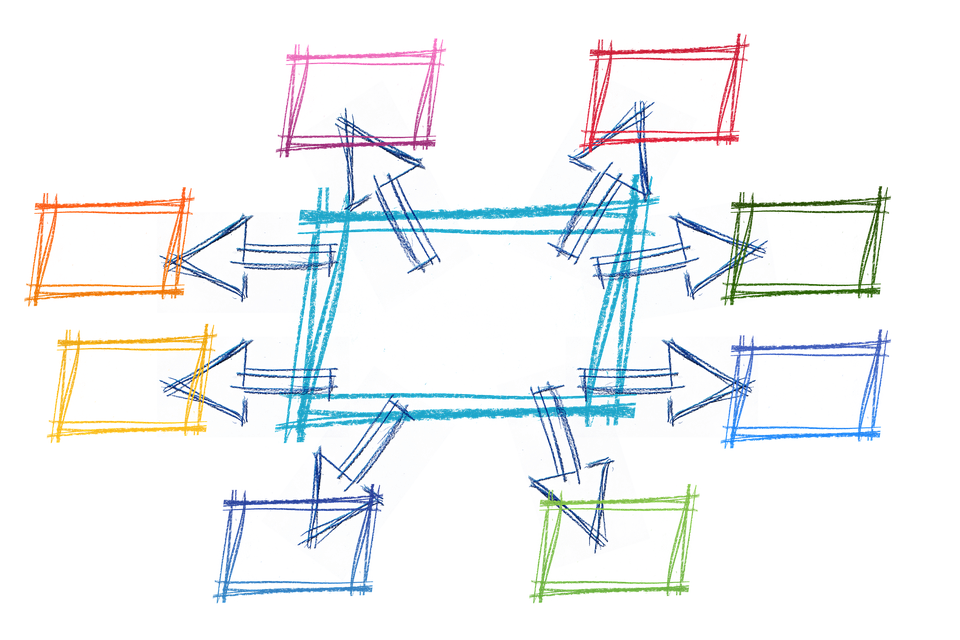 Obxectivos
Competencias
Tarefas
Recursos
Tema    produto final
Temporalización
Avaliación
Saídas
Expertos/as
As tarefas
Definición clara do produto (informe,  crónica, exposición oral, cartel, mural, vídeo, maqueta, dramatización…)
Secuencia de actividades necesarias para levala a cabo (busca de información, toma de notas, resumo, coloquio, deseño, esquema…) 
 Exercicios ou práctica daqueles contidos que precisamos.
 Selección de estándares avaliables das materias que se integren na tarefa.
 Instrumentos de avaliación:  rúbrica, escalas de valoración, listaxe de cotexo, probas obxectivas…
Que nos axuda?
Guías de orientación :  como facer…que cousas ten que ter o noso produto… (serve para avaliar)
Un exemplo
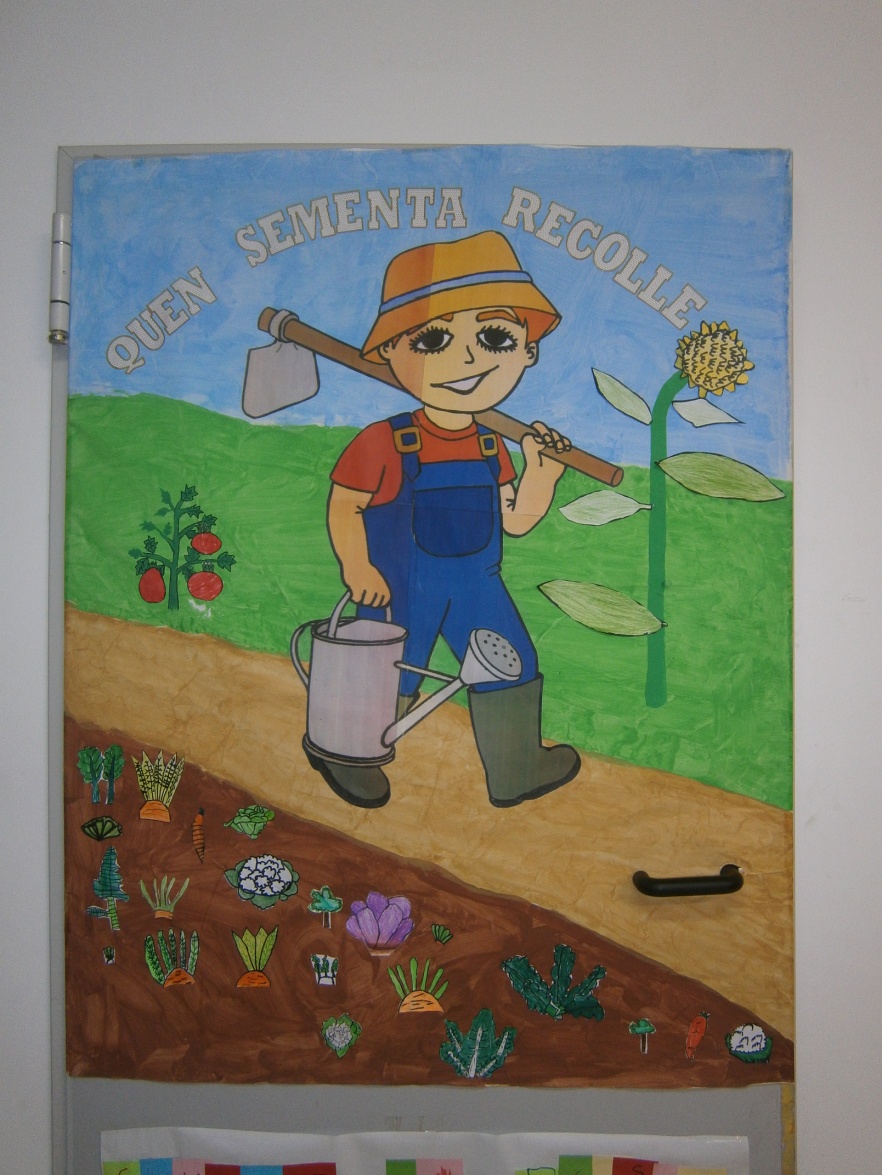 Vexamos os distintos aspectos
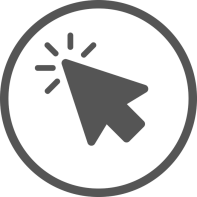 Atender ao proceso: aí están as aprendizaxes
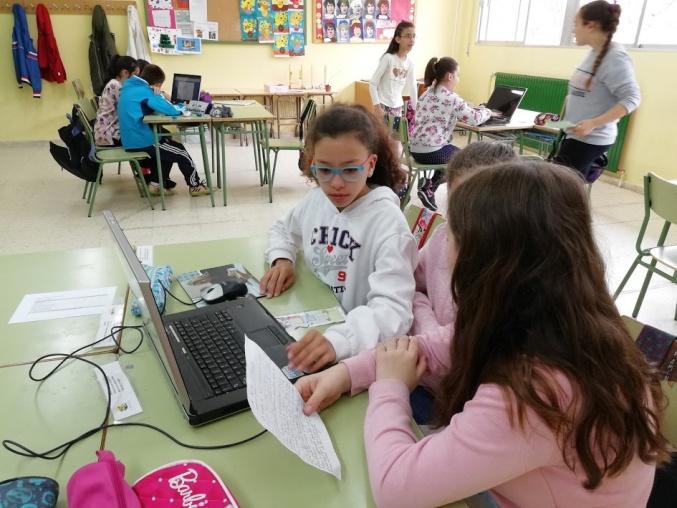 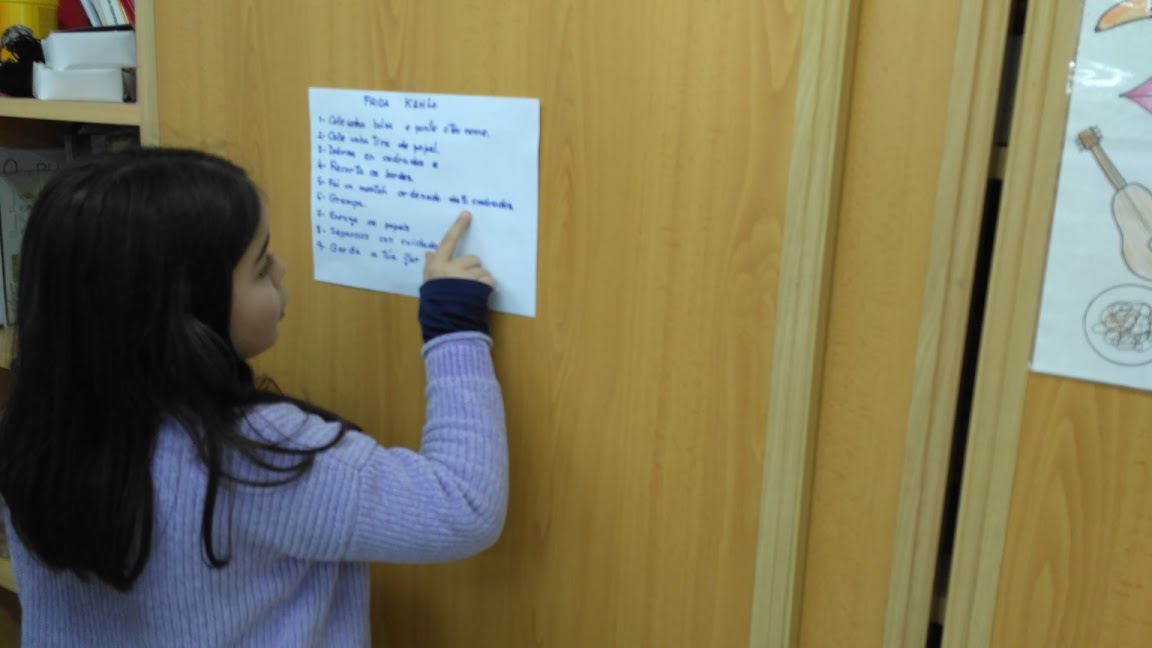 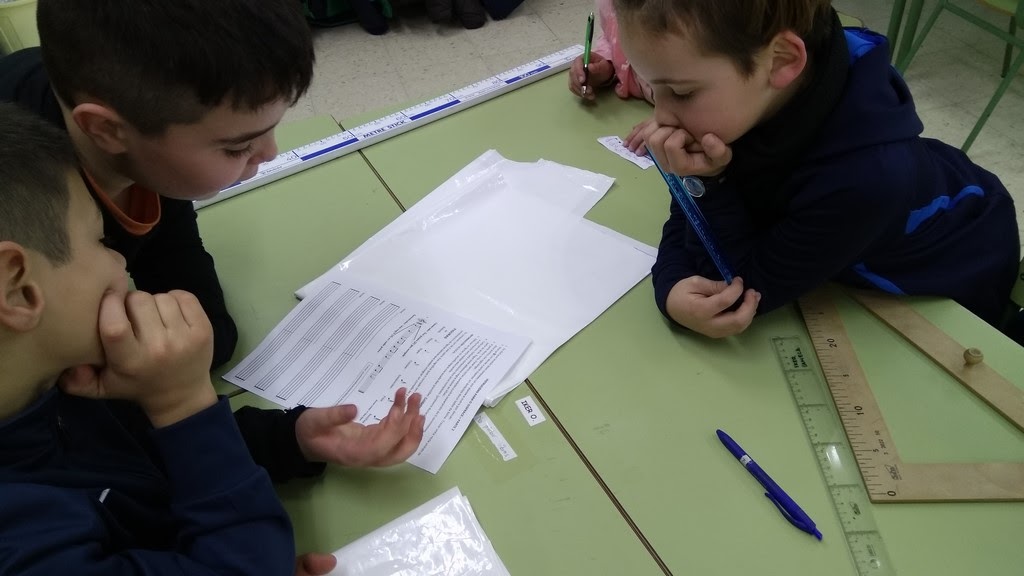 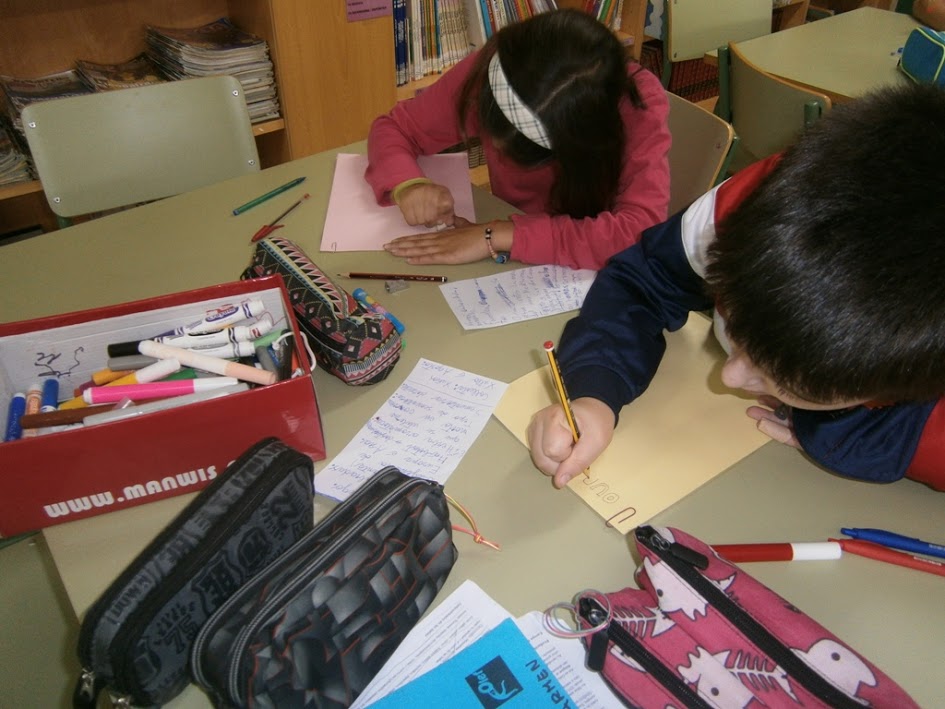 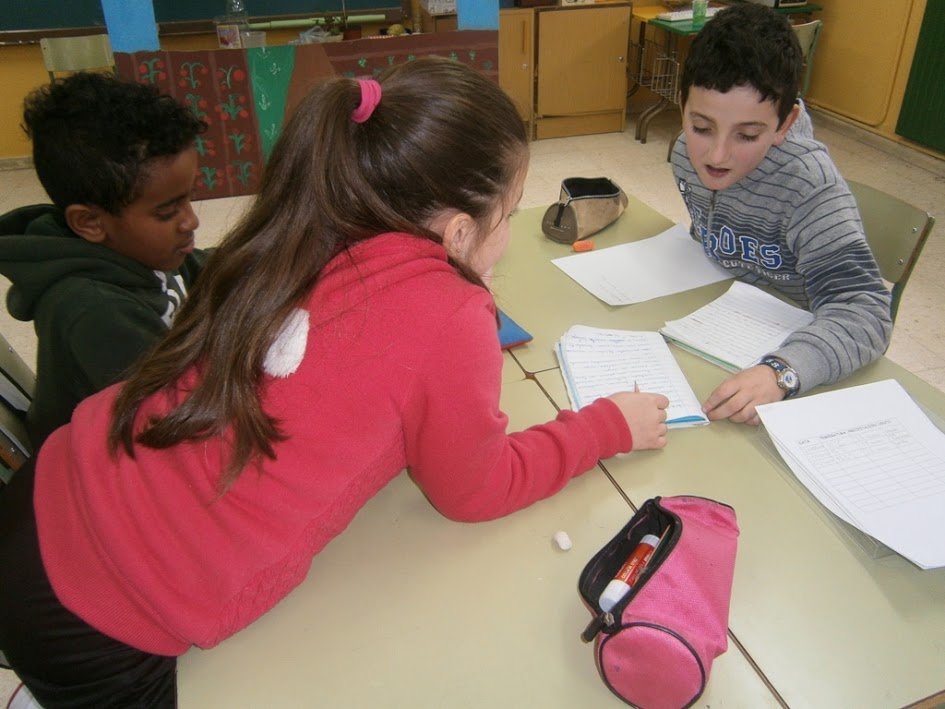 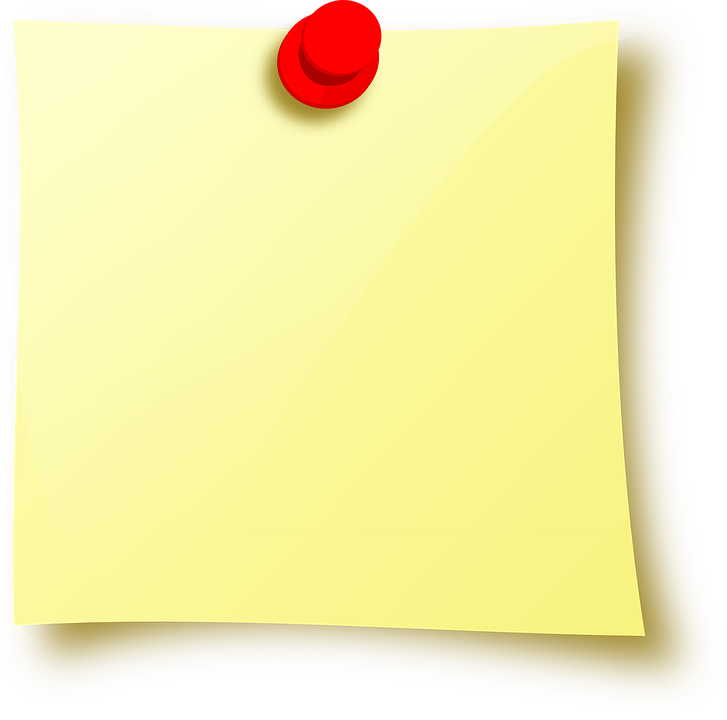 Moitas
grazas!